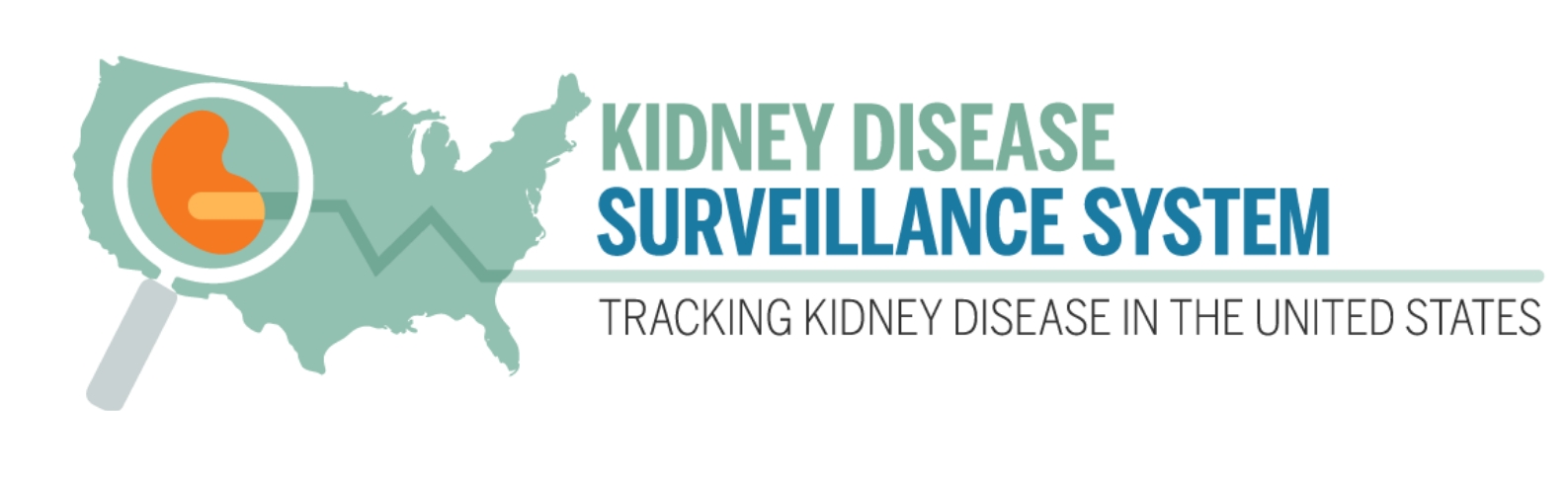 Prevalence of CKD Stages 3–5 among U.S. Adolescents
Prevalence of chronic kidney disease (CKD) stages 3–5 is low among adolescents aged 12–17 years compared to adults, remaining below 1% across all NHANES cycles.


Data Source: NHANES
https://nccd.cdc.gov/CKD/detail.aspx?Qnum=Q730
Prevalence of CKD Stages 3–5 among U.S. Adolescents